Digitally Enhanced Learning
Day 2: Using Mobile devices
1
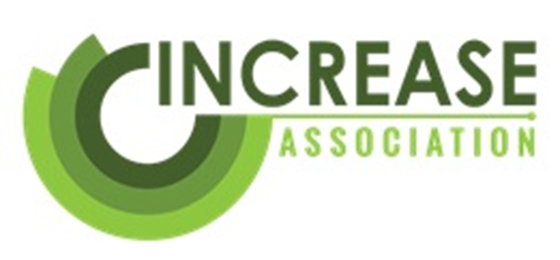 Table groups
C&MA
CAMACOP
Cambodia Institute of TEE
Deir Mar Thoma
ITEEN
ITEEP
KLTC (Mongolia)
Lao Evangelical Church
Mongolian TEE

Open Theological Seminary
ORTA
SEAN Azerbaijan
TAFTEE
TEE Kazakhstan
TEE Malaysia
South Korea (Russian Diaspora)
UMIT
2
What is mobile learning? 

			learning on and with portable devices

			learning that happens while you travel

			it is the same as e-learning
Quiz Question
3
introduction
Mobile learning or m-Learning
Anything people learn on a device they can carry
Challenge: use the unique capabilities of mobile phones to help people learn better.
4
[Speaker Notes: We want to focus on mobile learning, also called m-learning. We believe that for many of you this will be more useful than e-learning for many courses. 
A very short definition of mobile learning is: anything people learn on a device which they can carry 
The real challenge in mobile learning is not putting the information on an app. It’s using the unique qualities of devices like mobile phones to enhance people’s learning experience.]
Features of mobile devices
Play the game and find out how a mobile phone affects learning! 

Rules: 
One person opens the piece of paper. 
They describe the word to the group. 
No speaking and no writing! 
Use your hands, or draw, to explain it.
5
Features of mobile devices
Battery powered: more accessible than laptop / pc. 
Portable: it’s always nearby
Social Media: people stay connected and share information. 
Accessible: relatively cheap and normal to own
Small screen: limitation for design
Usage: brief but often
6
[Speaker Notes: If we use these features we can make the learning experience much more engaging. We can make it just-in-time so people can learn in short times when they feel ready. We can use the social media to our advantage by giving meaningful opportunities  for interaction and application. We can make use of the fact that this is very accessible to many people, much more so than a paper course in many contexts.]
mobile learning: definitions
e-Learning … learning activities designed to be delivered via computers and laptops (bigger screens), but may be accessible on a mobile device
m-Learning … learning activities designed to be delivered on mobile devices (smaller screens), but accessible also on computers or laptops
7
[Speaker Notes: Rick]
mobile learning: definitions
Instructional Design models
Mobile Responsive:
course design for e-Learning courses,
for computers and laptops (bigger screen size), 
but also accessible on a mobile device
8
[Speaker Notes: Rick]
mobile learning: definitions
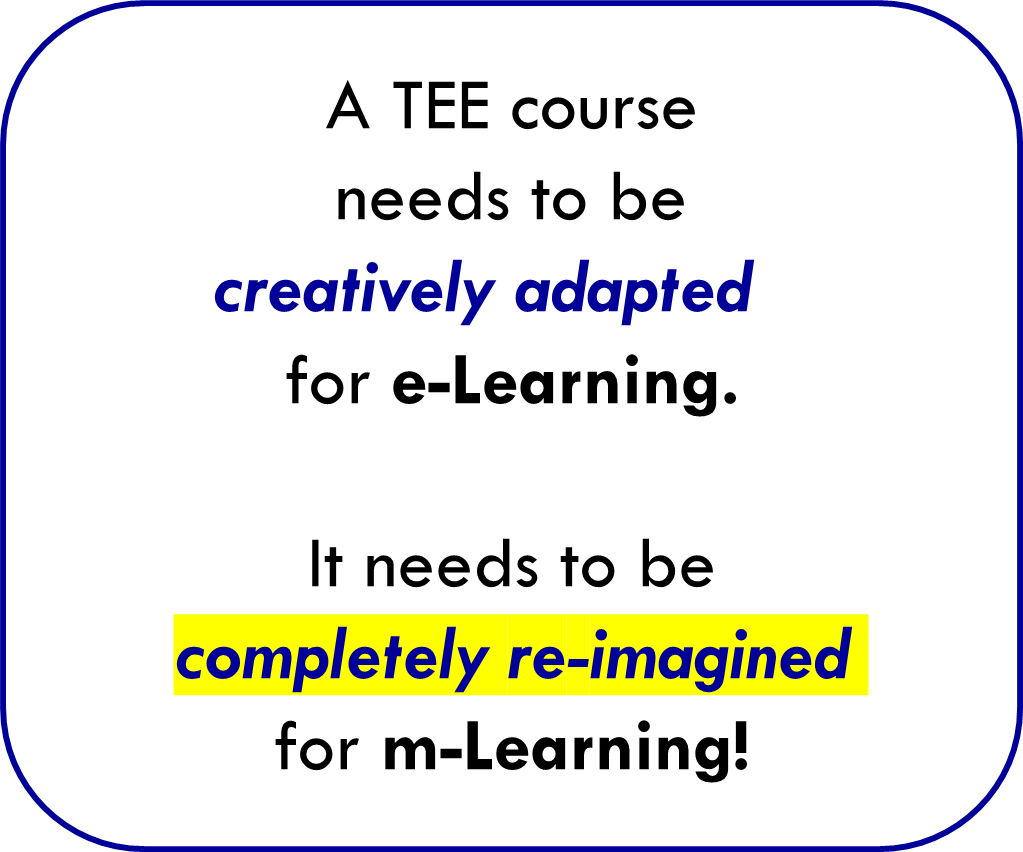 Instructional Design models
Mobile First: 
course design for m-Learning courses, 
planning to use the small screen size of mobile devices,
 designed to fit typical use of mobile-device
 (usually also accessible on computers …)
9
[Speaker Notes: Rick]
mobile learning: definitions
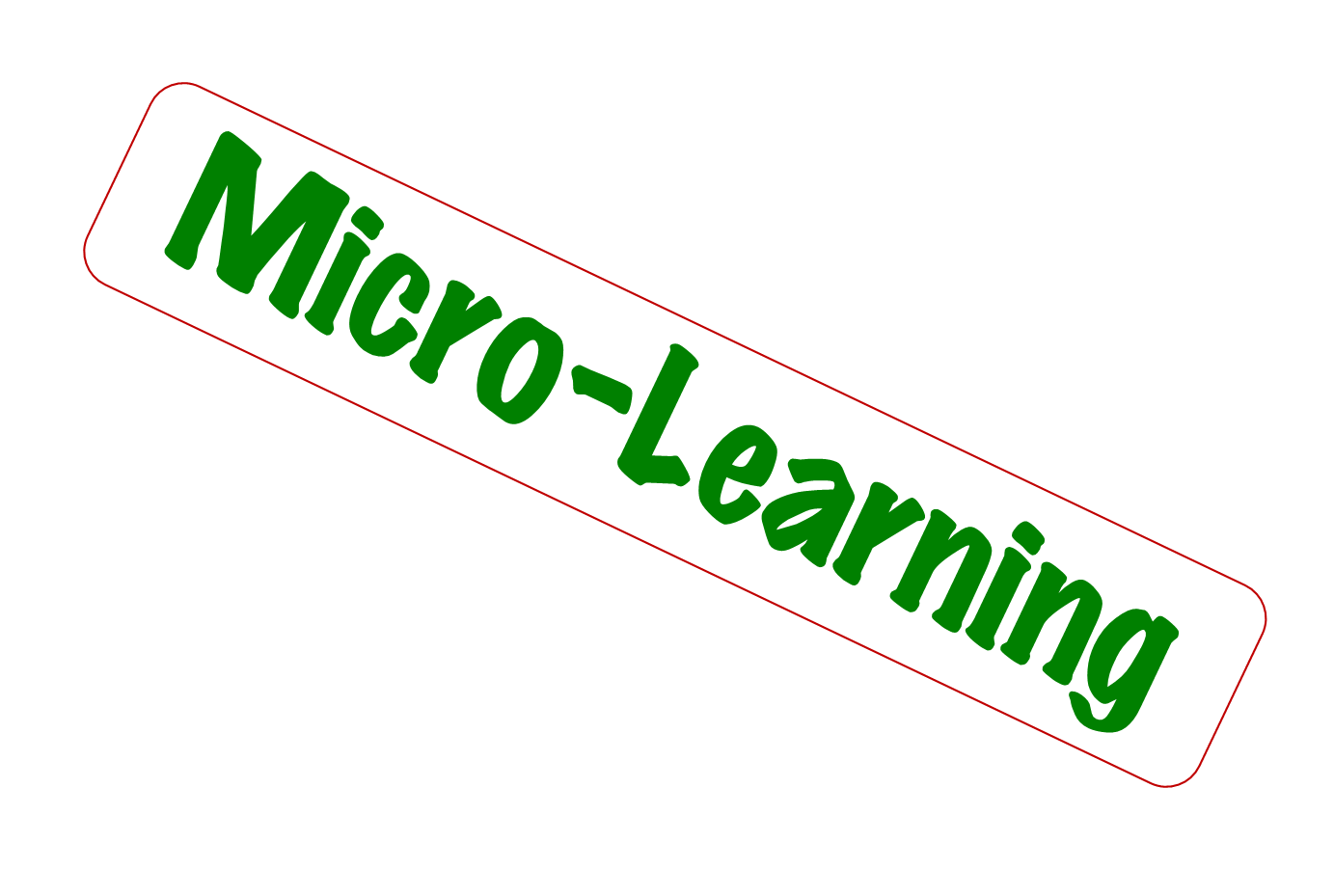 learning units, designed for mobile learning and presented into multiple "chunks"
A CHUNK:
Is 3-15 minutes long
has varied - but integrated - learning activities
has on one learning objective
10
[Speaker Notes: Rick]
Why should a “chunk” be under 15 minutes long? 

			people do 1 activity for max 15 minutes

			young people get bored easily

			it takes very long to create
Quiz Question
11
m-Learning
Microlearning
Micro-Learning
A
B
C - group discussion
12
m-Learning
Microlearning
Micro-Learning
A1
A2
A3
A4
B1
B2
B3
B4
A5
A6
A7
A8
B5
B6
B7
B8
C - group discussion
13
m-Learning
Microlearning
Micro-Learning
A1
A2
A3
A4
B1
B2
B3
B4
A
B
A5
A6
A7
A8
B5
B6
B7
B8
C - group discussion
14
MICRO-LEARNING ACTIVITIES
Multi-media (videos/graphics/photos/audio)
Interactive content: touching the screen
Class interactions (group chat and responses)
Reflective interactivity
Quizzes (with visual media)
Short practical application activities
Photo/video/audio recording/posts 
      by students
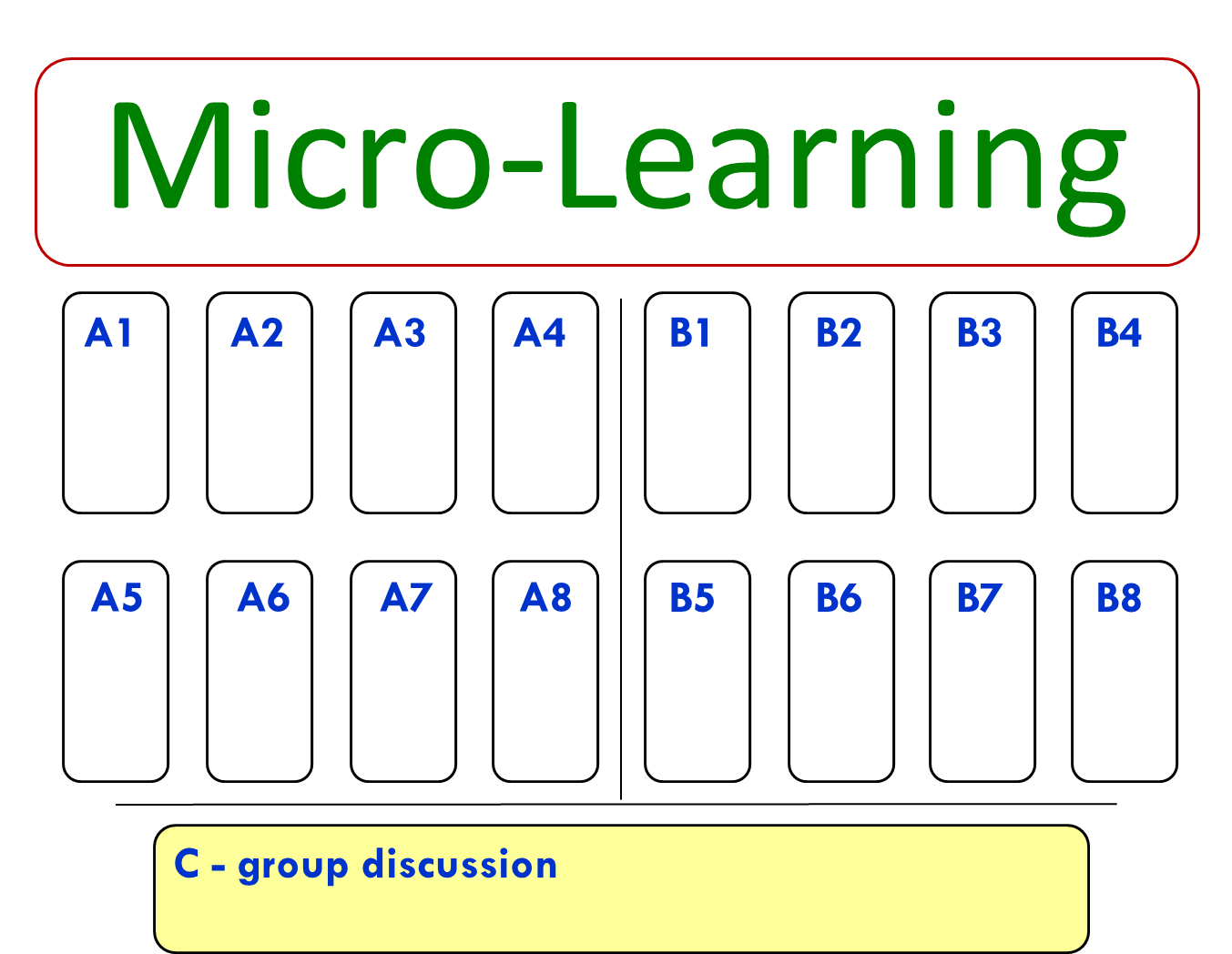 15
GAMIFICATION 
Using game elements to increase motivation
On-screen rewards  (pop-ups, certificates, encouragements)
Direct feedback (for right and wrong answers)
Student progress tracking / level completion: 
Badges / points / trophy objects
Leader boards (friendly competition)
Class polls (some serious; some fun)
Challenges with increasing difficulty
Task completion “unlocks” special  feature 
    or new content
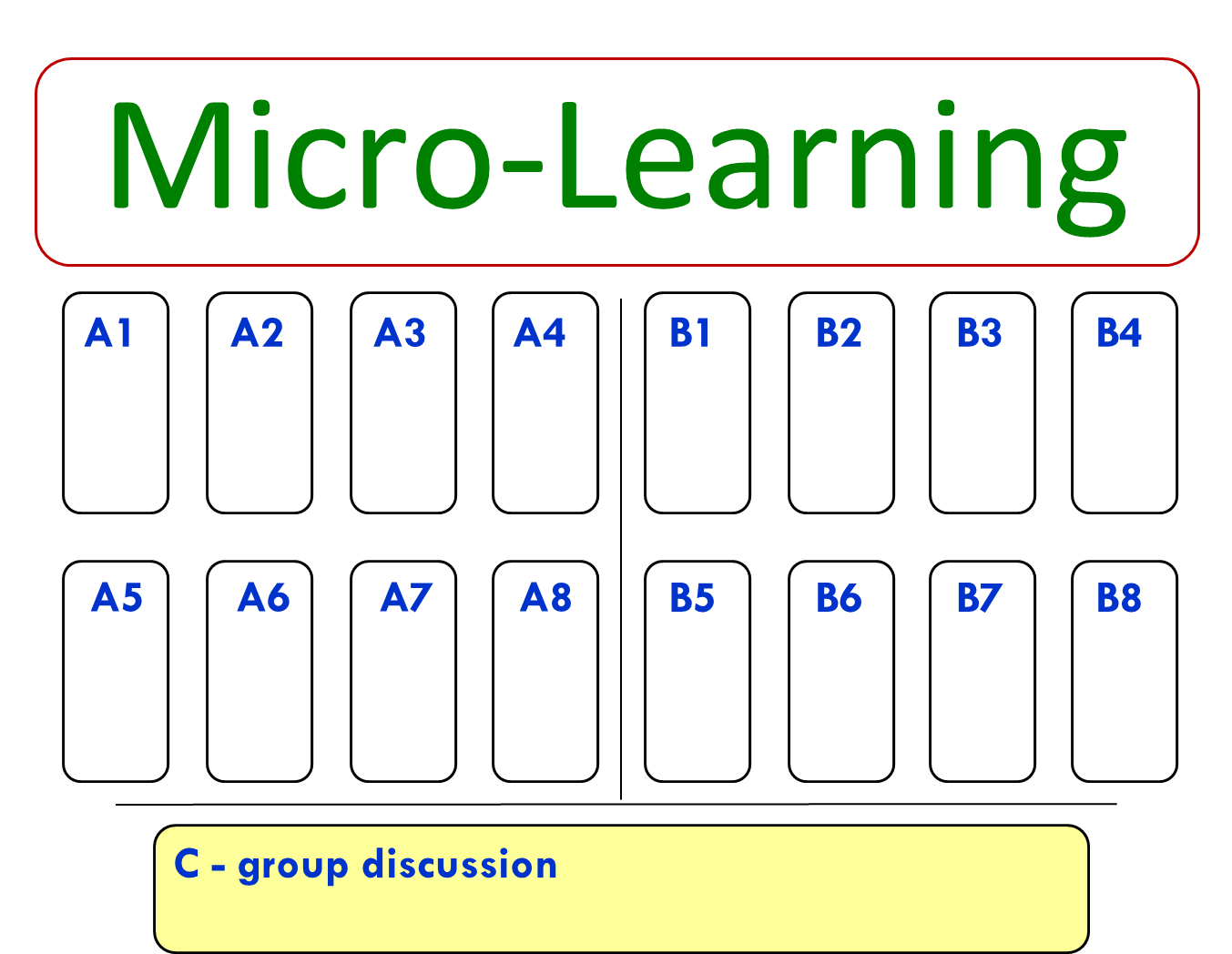 16
Experience m-Learning for yourself
Take a Growspace course, on your mobile phone!
Gnowbe courses, on your mobile phone
Gnowbe microlearning instructional design training
Explore online (Google, YouTube)
SEAN mobile learning guidelines
Try new educational apps
GET STARTED!!!
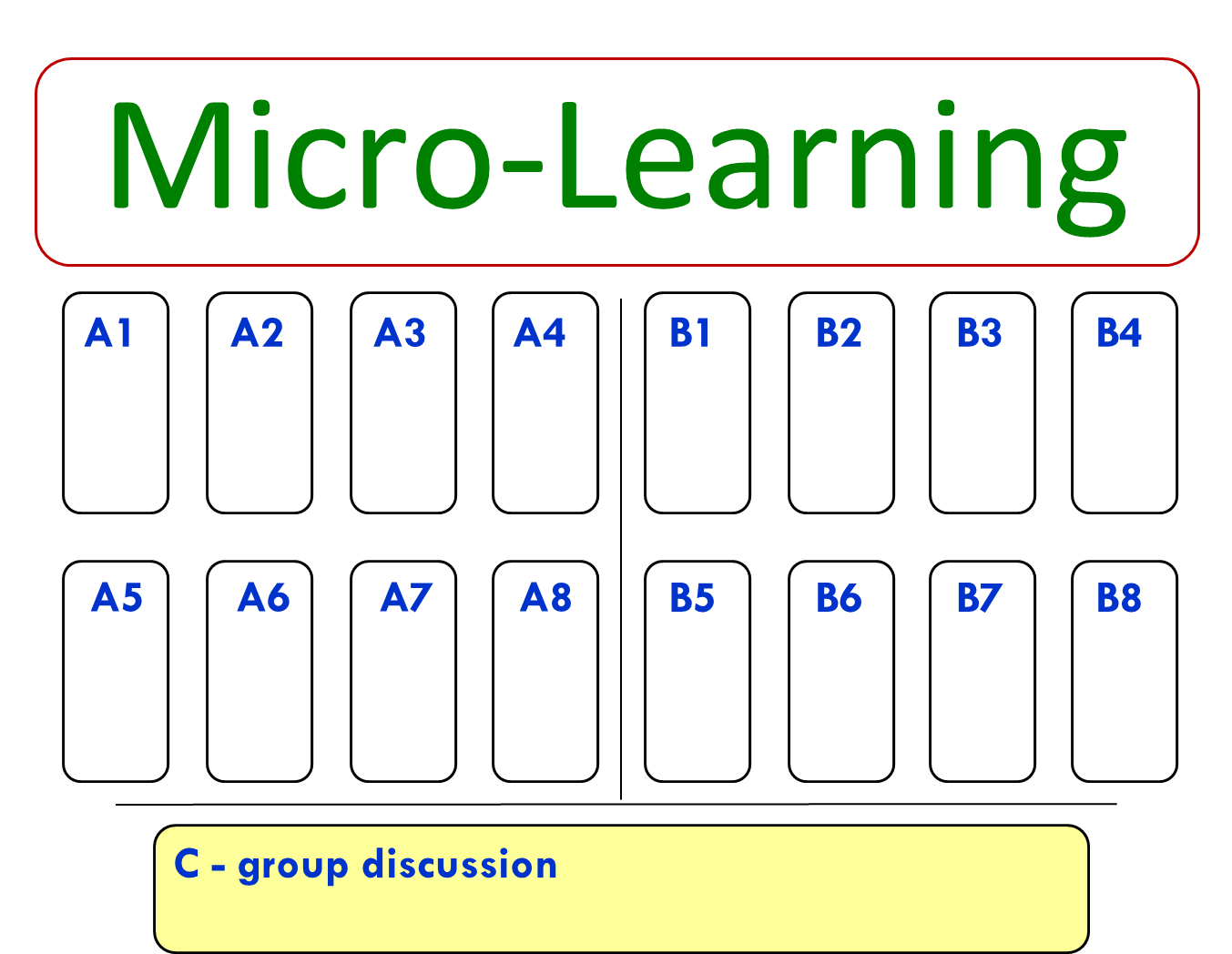 17
Example Canvas
18
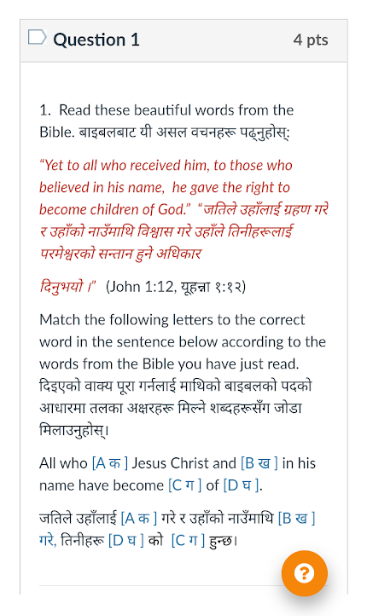 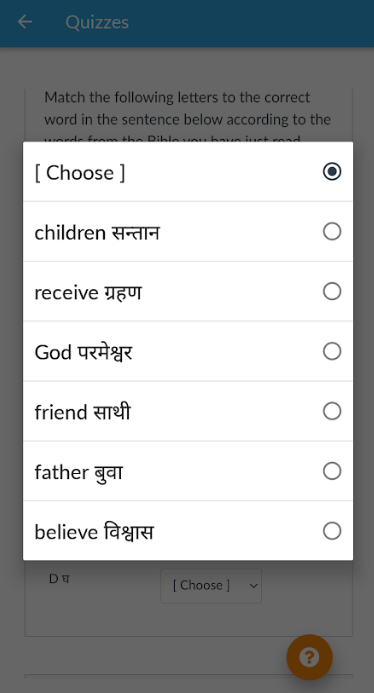 canvas
19
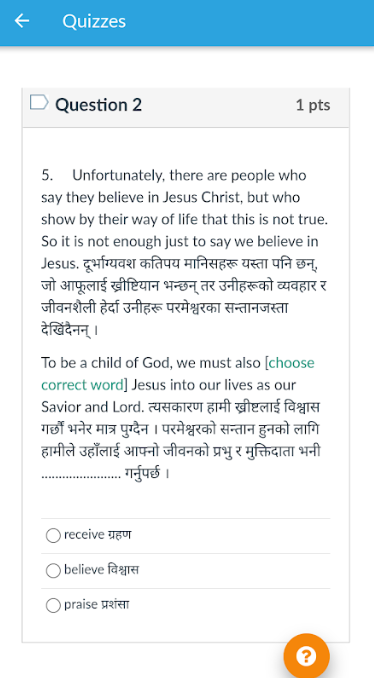 canvas
20
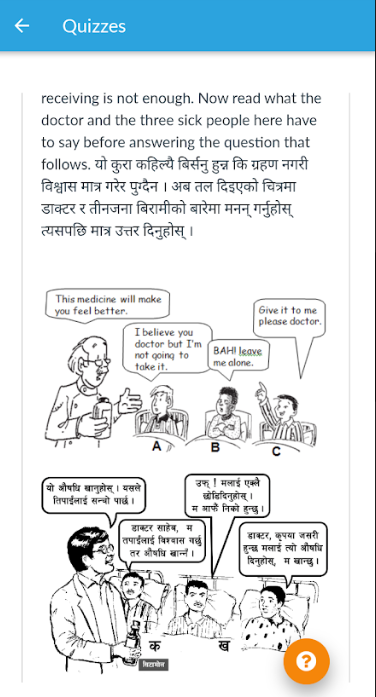 canvas
21
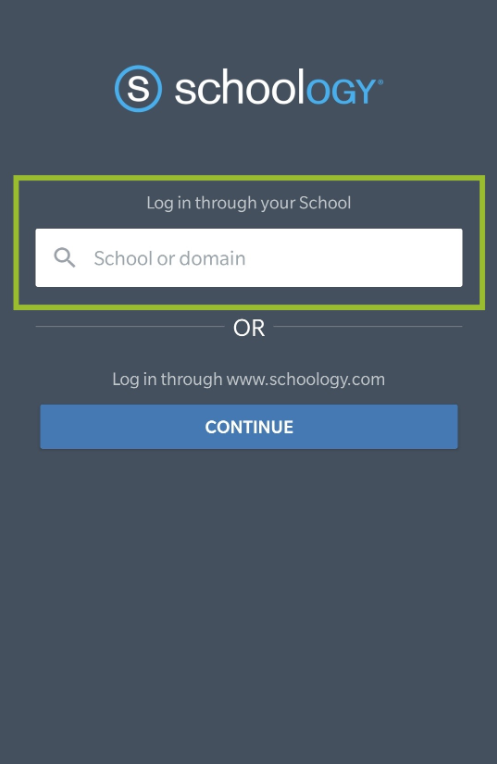 Example: schoology
22
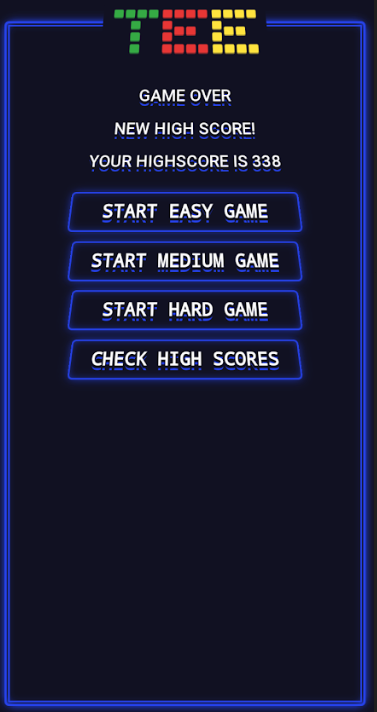 Example: GROWSPace
23
24
Bachelor level course workbooks
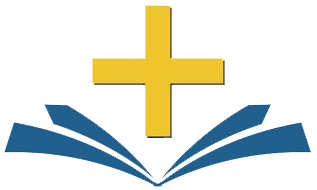 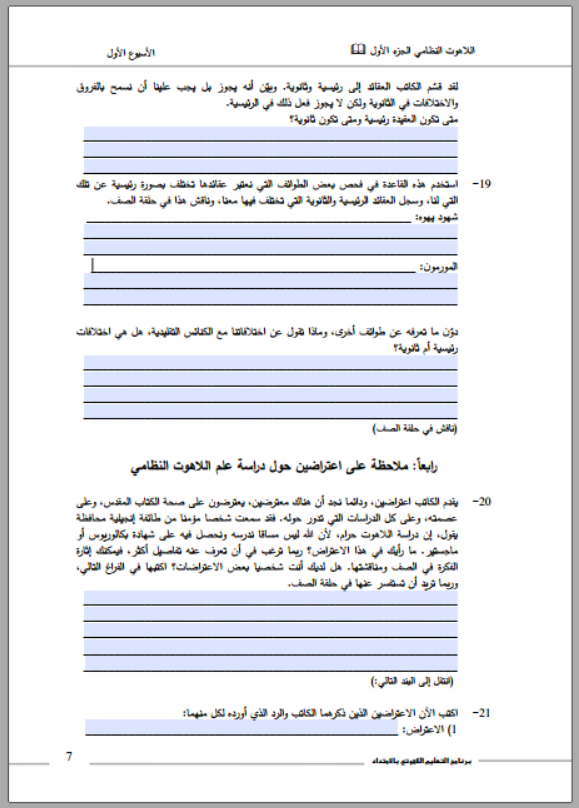 PDF Forms
Program for Theological Education by Extension (PTEE)
e-Learning size (A4)(other sizes possible)
Divided into 10 parts
Foxit PDF Reader (not Adobe or browser)
Students upload to LMS - tutors can check their work!
2 weeks’ work (!) to convert MS Word doc
Embedded Audio

Video link (URL)
www.xyz.com
COURSES ON growspace
COME FOLLOW ME (WORD OF LIFE)

ABUNDANT LIFE (SEAN)

OTHER COURSES TO COME
26
Example: gnowbe
27
Example: Gnowbe
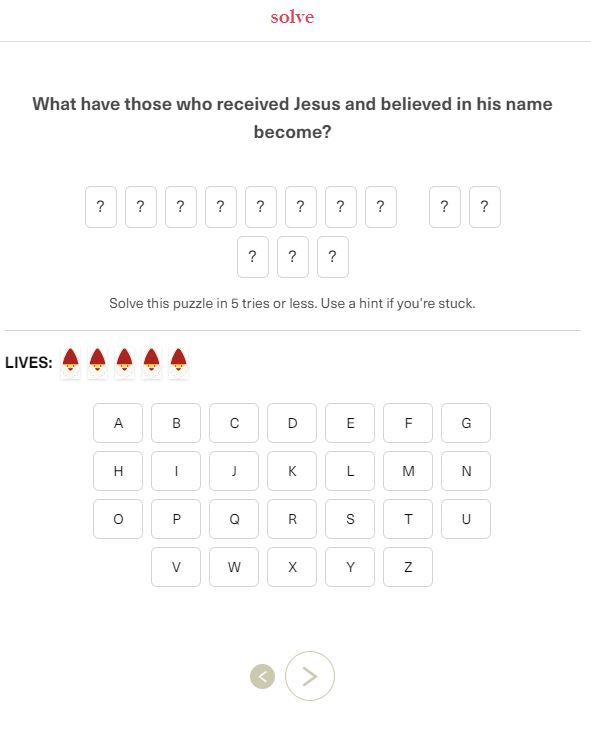 28
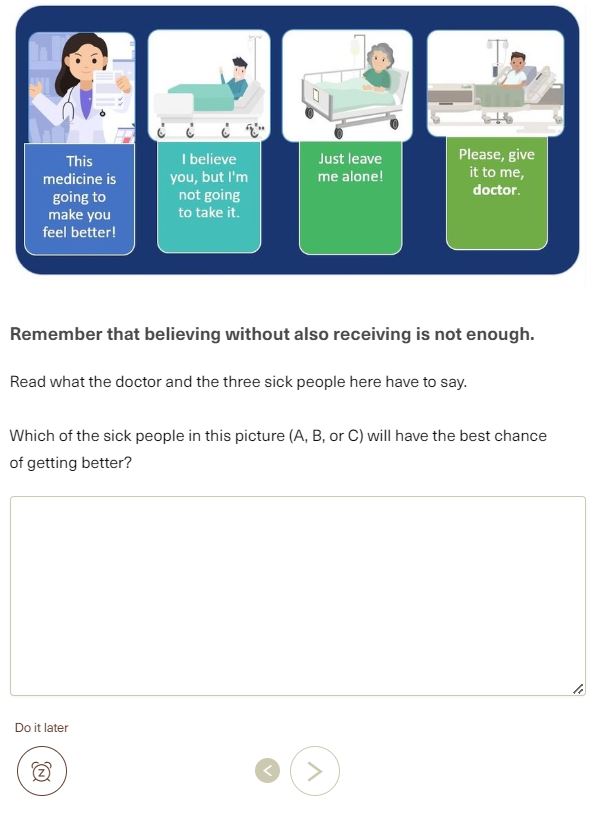 Example: Gnowbe
29
Enhance a TEE lesson for mobile phones
30
[Speaker Notes: Sharjeel and Hanna-Ruth]
Make it focused.
Make text and layout simple. 
Make it visual. 
Make it short. 
Make it interactive
Make it social.
Make it adaptable for mobile phones.
7 tips for a 
meaningful learning experience
31
Source: Corbeil, Khan and Corbeil: Microlearning for the digital age.
Create your own mobile learning
Use chapter 1 of Abundant Life. 
Discuss Task 1 
Choose Task 2 OR Task 3
32
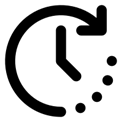 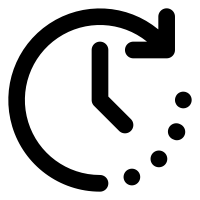 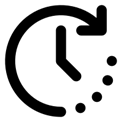 Pray together
That God will show you opportunities 
For talented people to join the teams
That God will use developments like Growspace (and others) for his glory
33